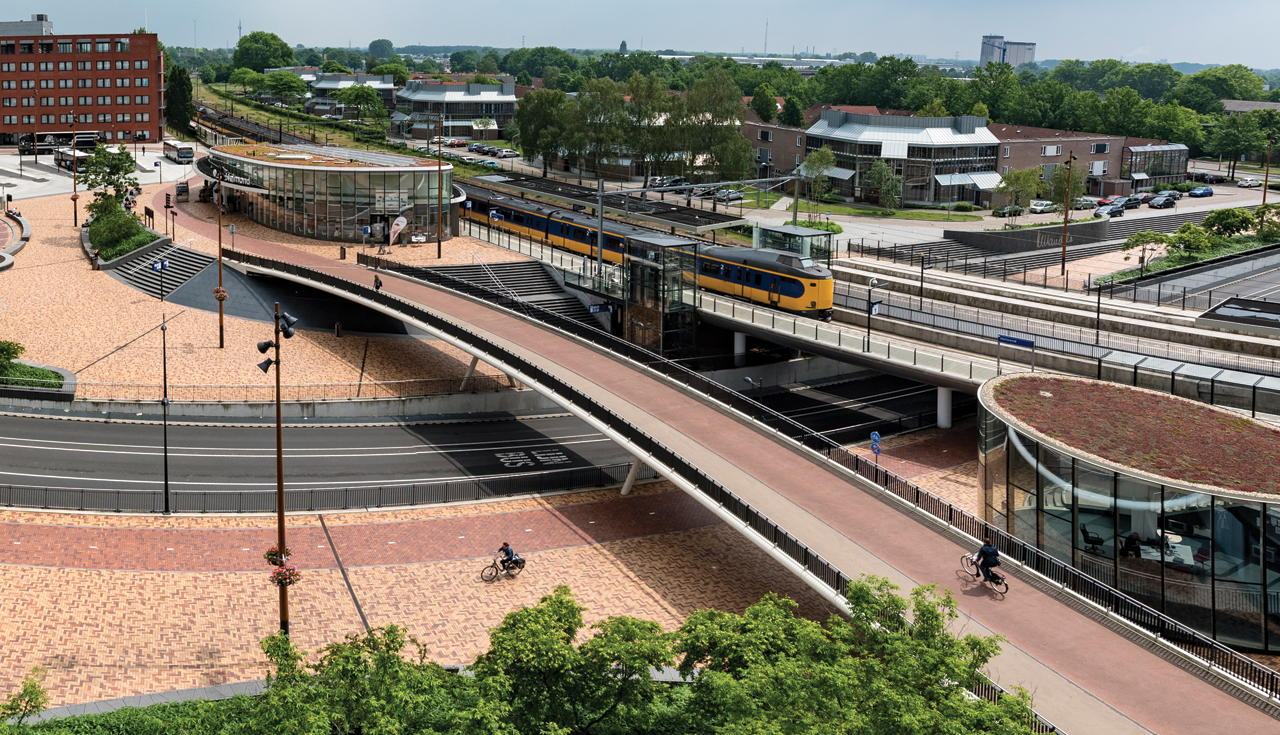 From light to sight.
Ted Luiten, energymanager
ProRail document T20150102-1658833467-2907
Origin and development
Originally:
initiated as a program to meet EU-regulations concerning accessibility.

Later included:
Improvement of other aspects such as environment, energyconsumption, dazing of traindrivers.
Long term maintenance and overhaul of lighting systems.
UIC energy workshop July 2nd 2018
Outline of the program
400 stations, 4 years, appr. 65 mio€.

Technical improvements:
LED equipment
Smart switching
Smart dimming
Integration of detection, speakers, light, clock etc.
UIC energy workshop July 2nd 2018
Objectives
Optimal accessibility of stations for (visually) disabled passengers. Meeting TSI-PRM.
Reduction of energy consumption:
50% less for lighting of stations (actual 20.288 MWh/ann),
-6 kton CO2/annum
Equal levels of brightness all over the platform
Reduction of life cycle costs.
Reduction of light pollution
UIC energy workshop July 2nd 2018
Even levels of brightness, reduction of dazing
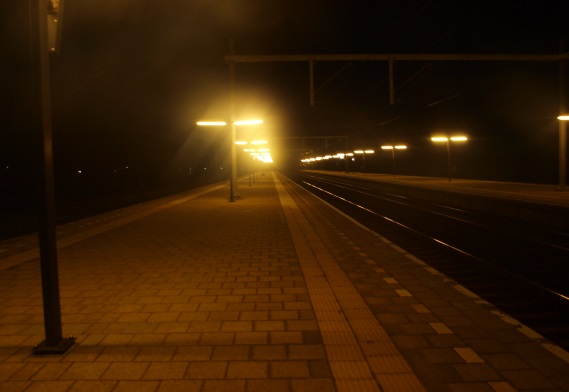 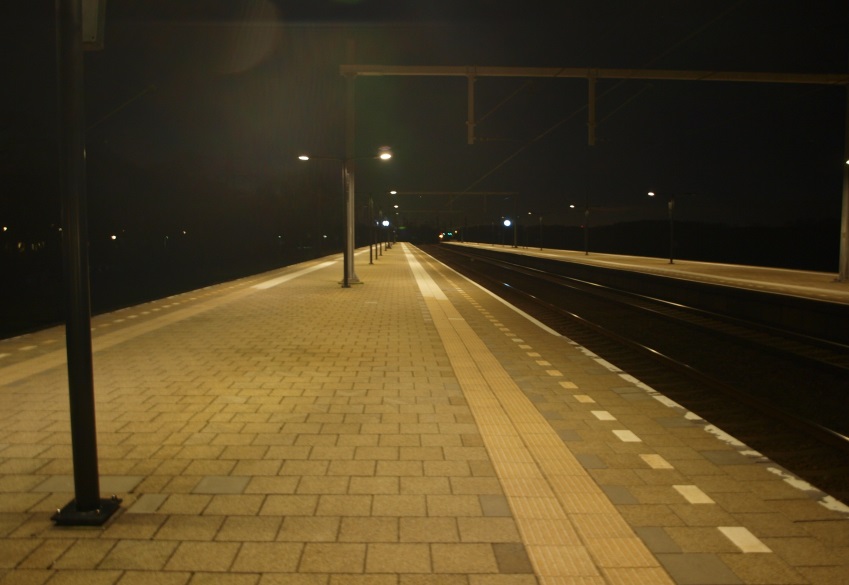 Before
After
UIC energy workshop July 2nd 2018
Reduction of obstacles on the platform
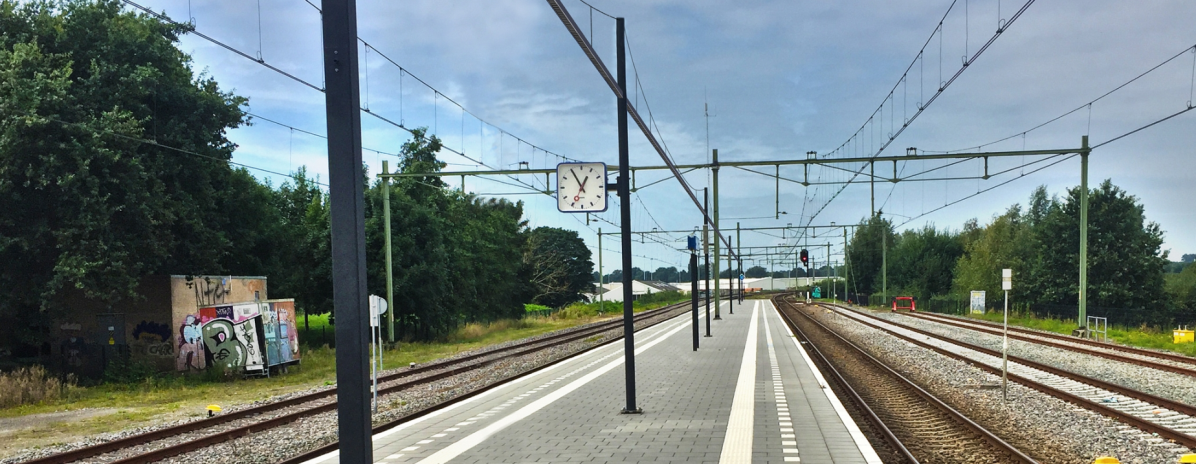 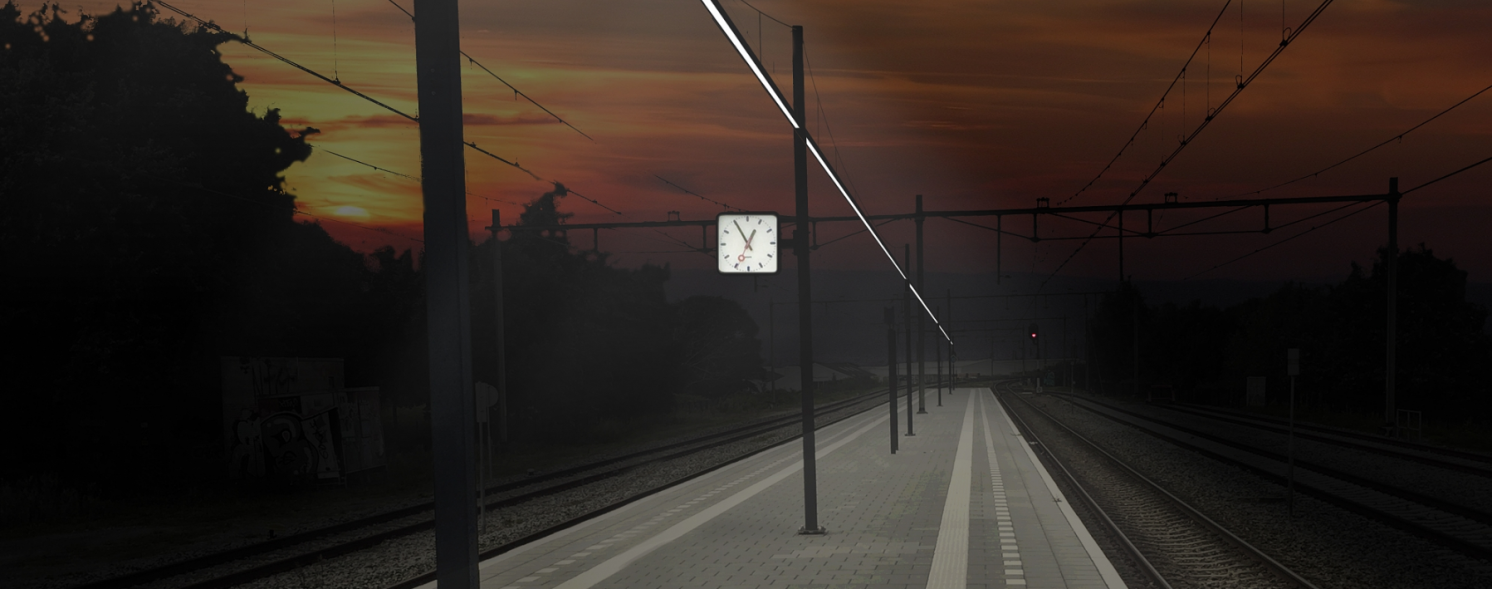 UIC energy workshop July 2nd 2018
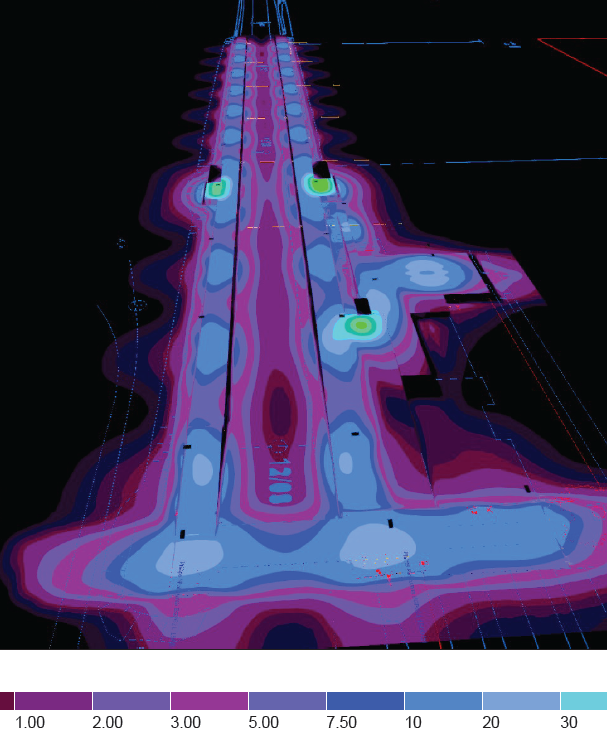 Controlled design of light and brightness
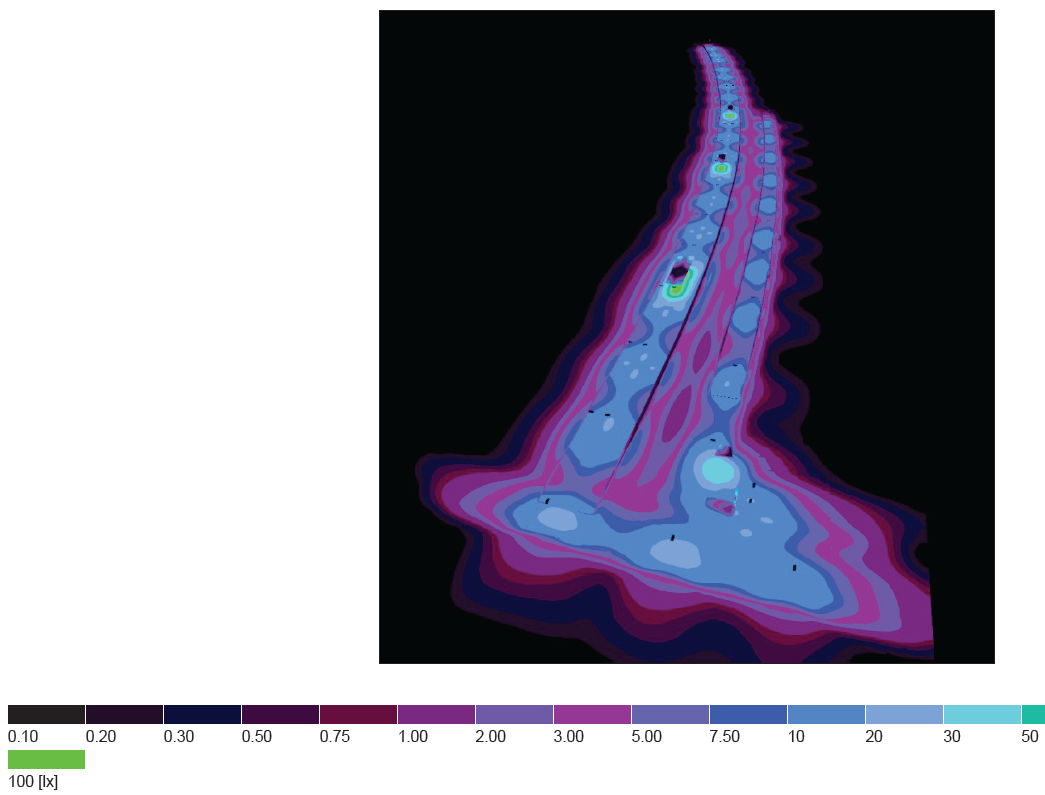 UIC energy workshop July 2nd 2018
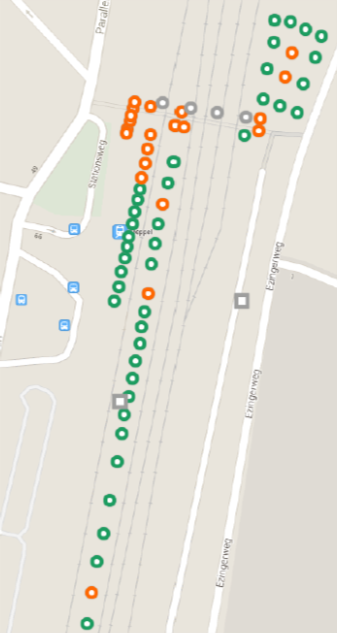 Effects of dimming and detection.
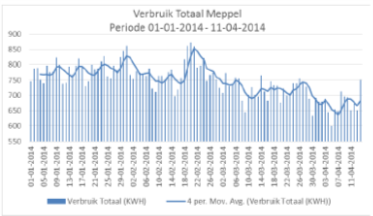 UIC energy workshop July 2nd 2018
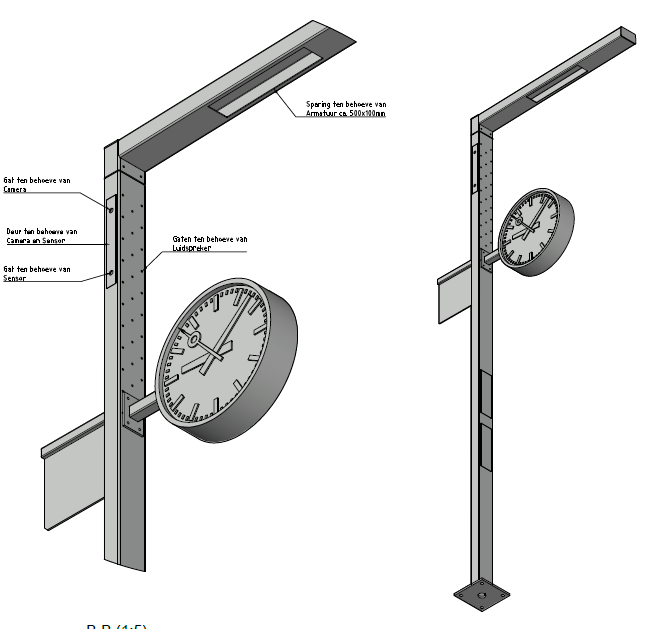 Multi-purpose lampposts
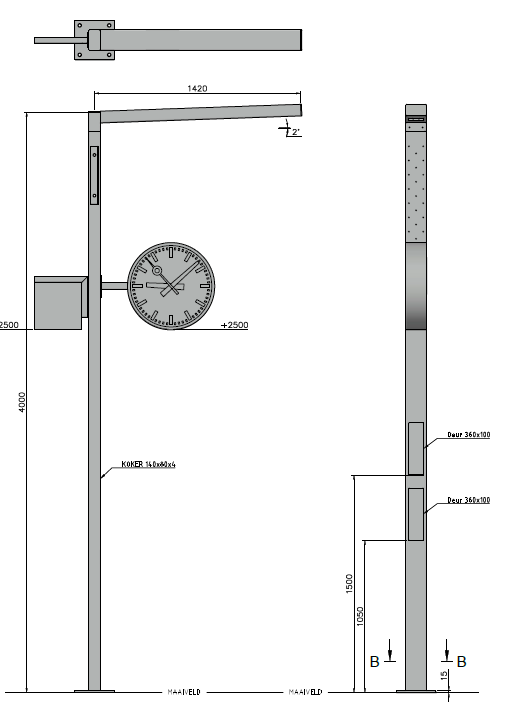 UIC energy workshop July 2nd 2018
Actual conceptual design
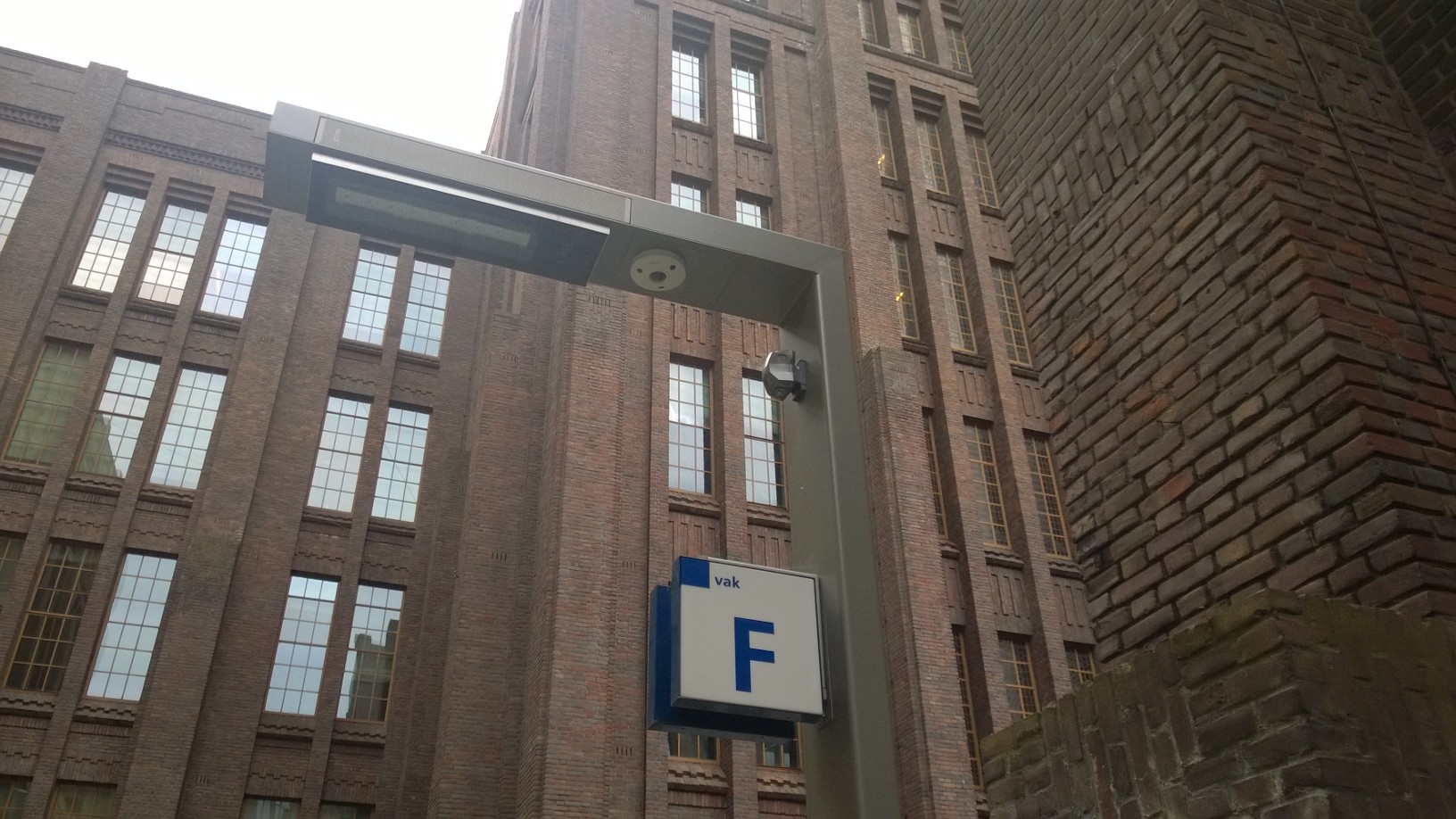 UIC energy workshop July 2nd 2018
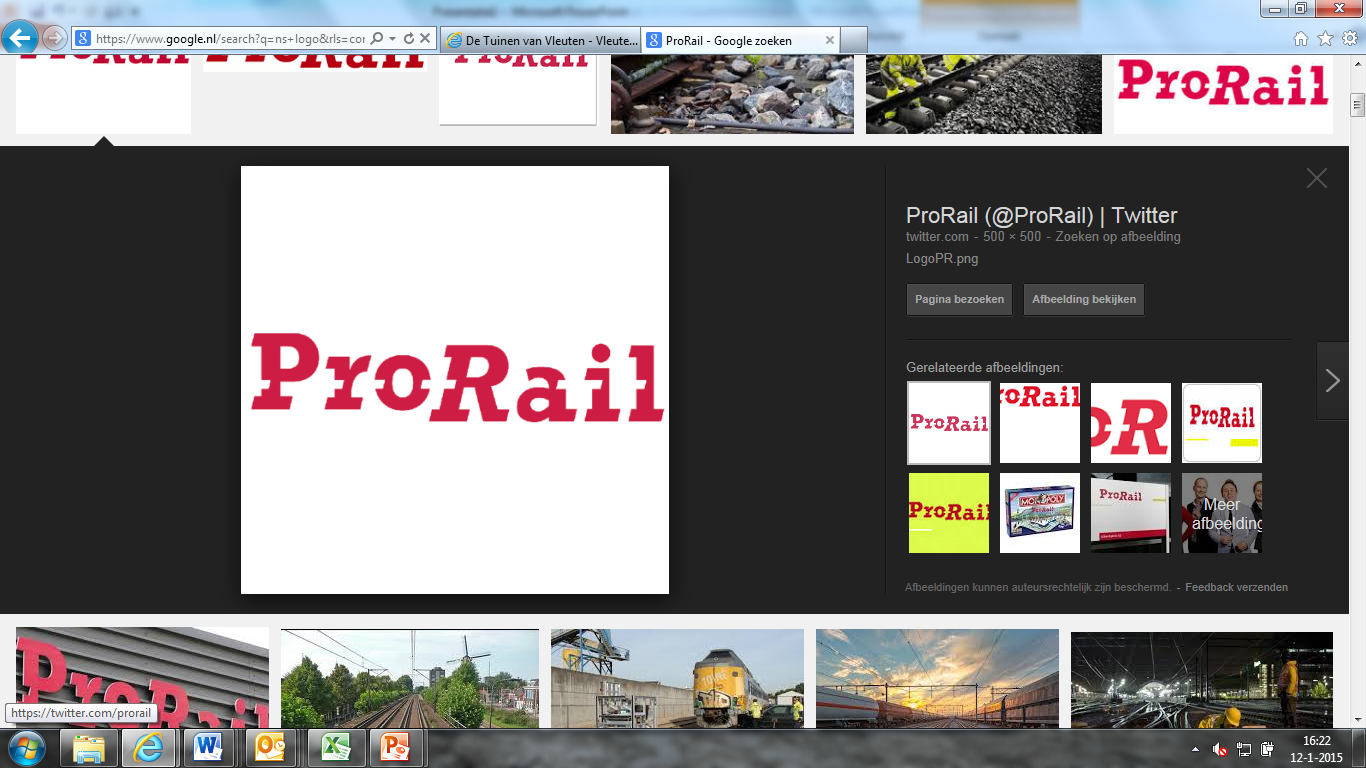 Any questions?
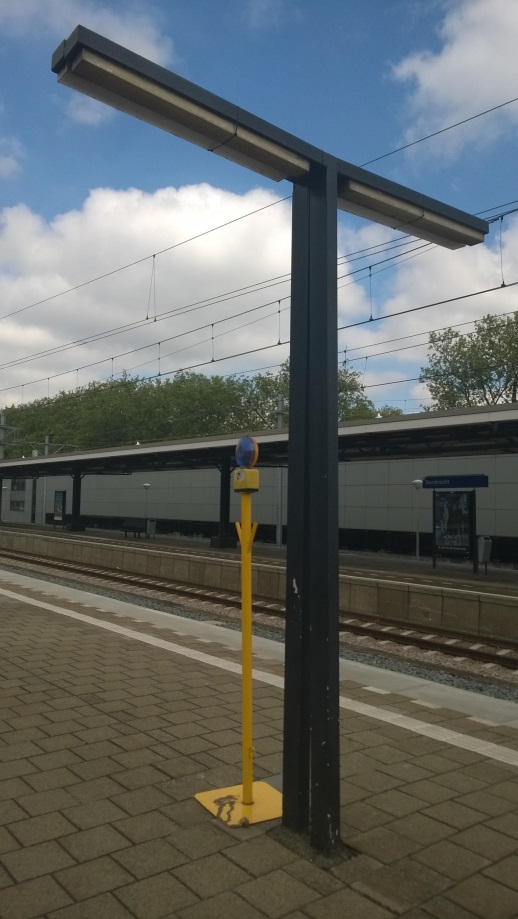